Programma
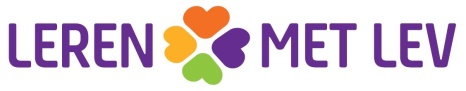 Waarom verbeterde meldcode 

Structurele en acute onveiligheid en 
Disclosure

Participatie kind

Nieuwe werkwijze Veilig Thuis

Oefenen met afwegingskader (AWK)
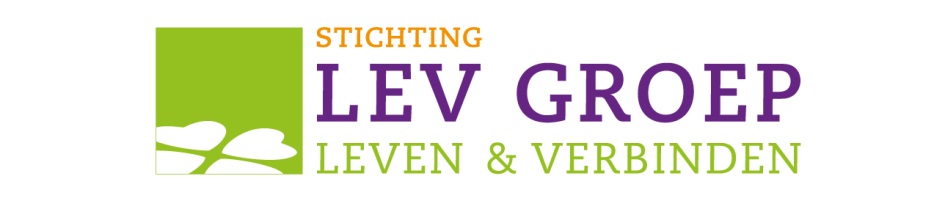 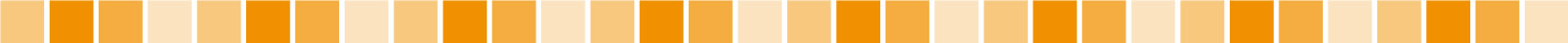